Русские народные игры и забавы
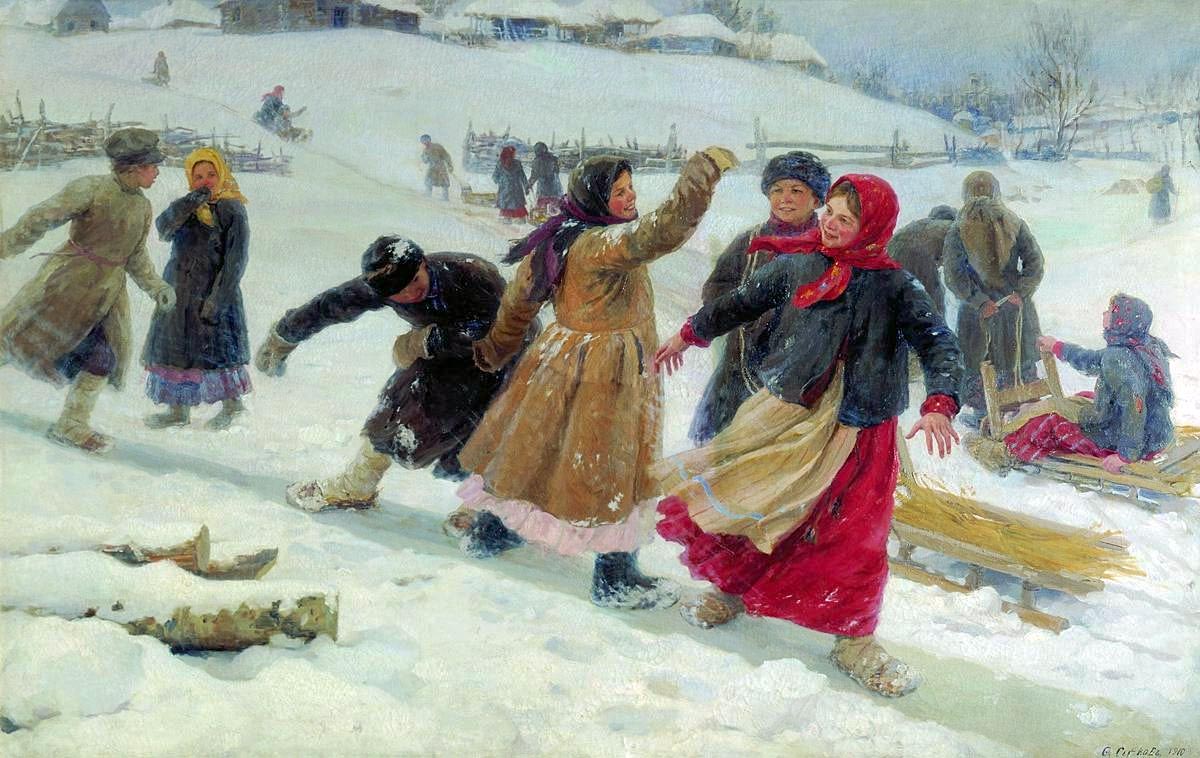 Москва 2018 год 
АНО СОШ «ФЕНИКС»
Значение слова игра
Значение народной игры.
В  народных играх отражается любовь народа к веселью, движениям, удальству. Есть игры- забавы с придумыванием нелепиц, со смешными движениями, жестами, «выкупом фантов» . Шутки и юмор характерны для этих игр.
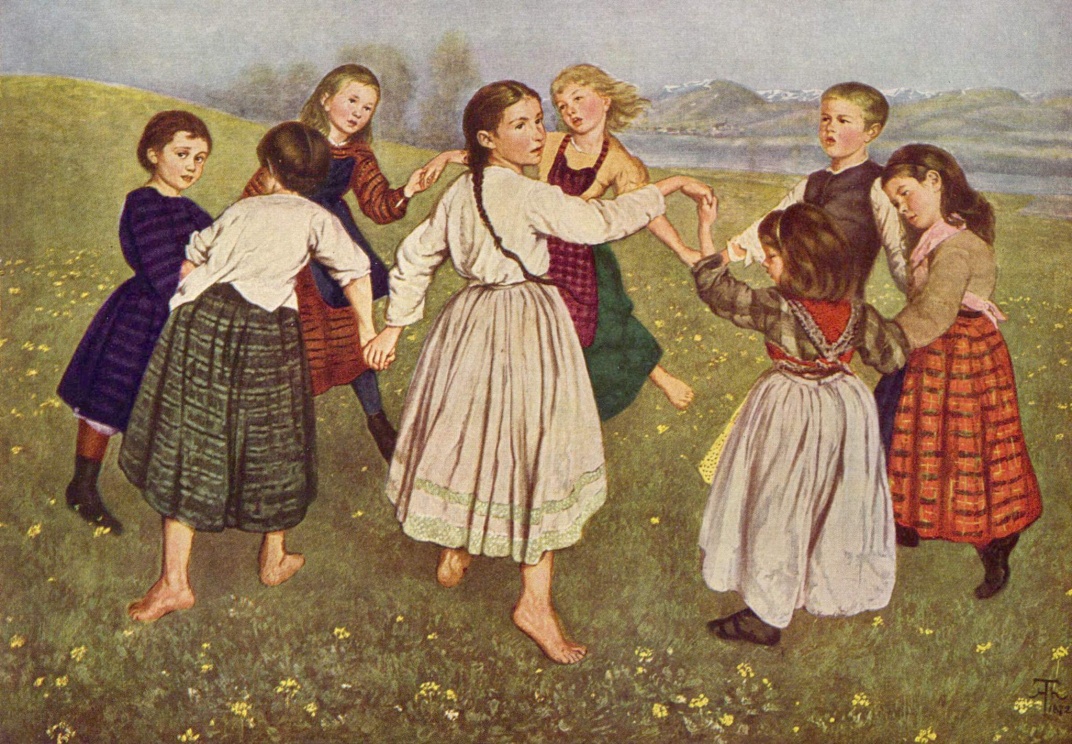 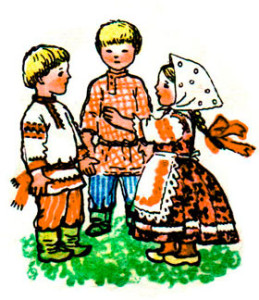 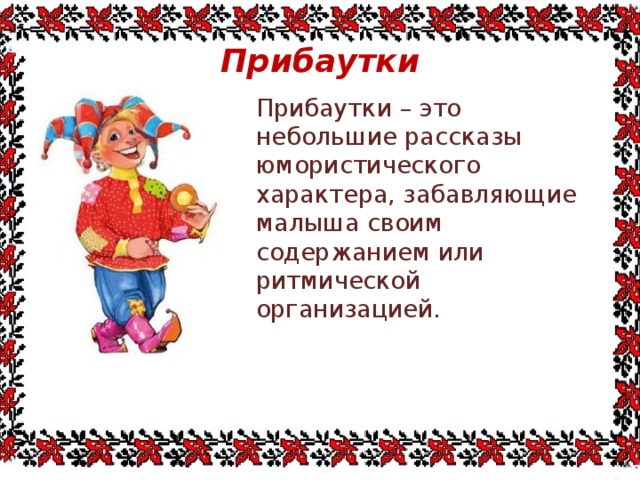 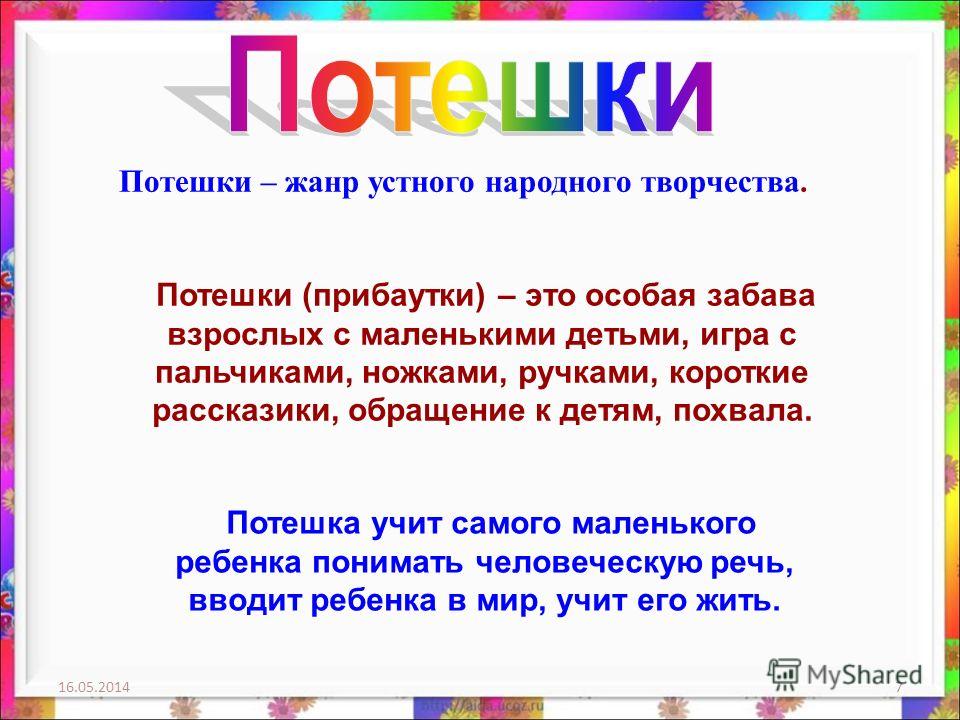 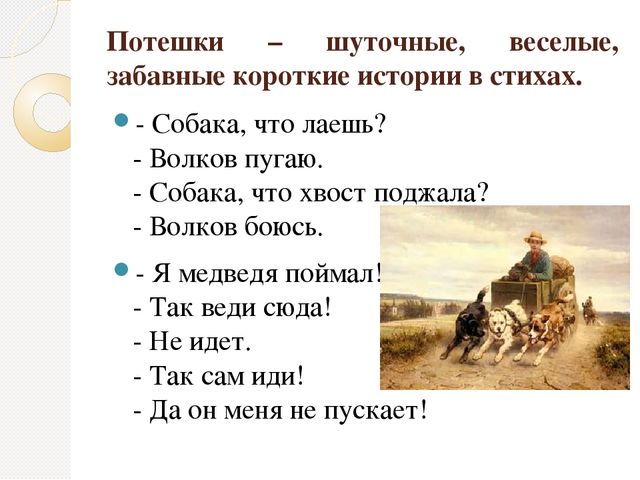 В русские народные игры  можно играть в самых различных ситуациях: на прогулках, во время вечернего отдыха, на семейных праздниках.
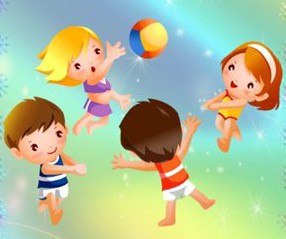 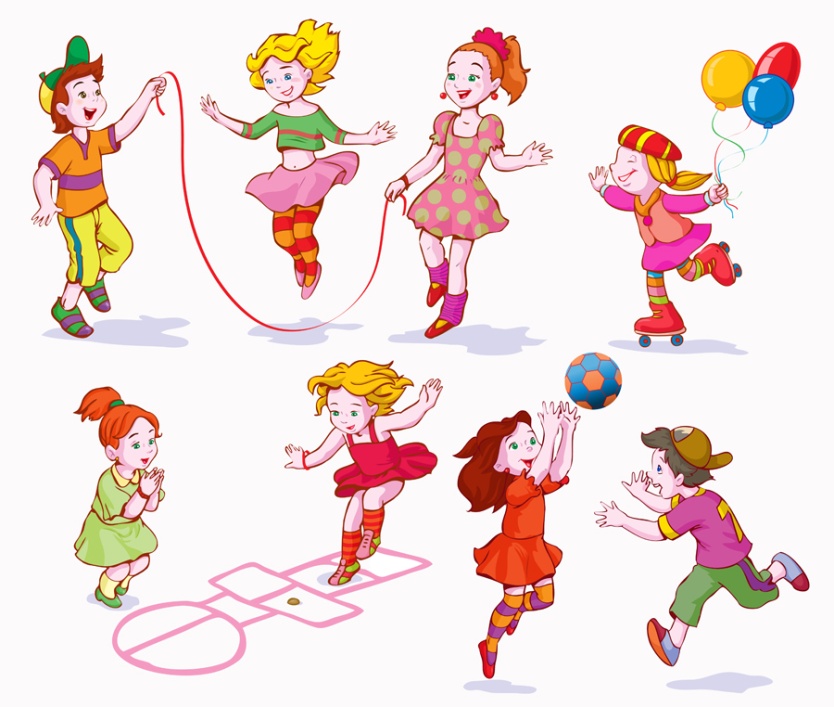 БАБКА-ЁЖКА
 Бабка Ежка  - Костяная Ножка
 С печки упала, Ногу сломала, 
А потом и говорит:
 — У меня нога болит. 
Пошла она на улицу  - 
Раздавила курицу. 
Пошла на базар – 
Раздавила самовар.
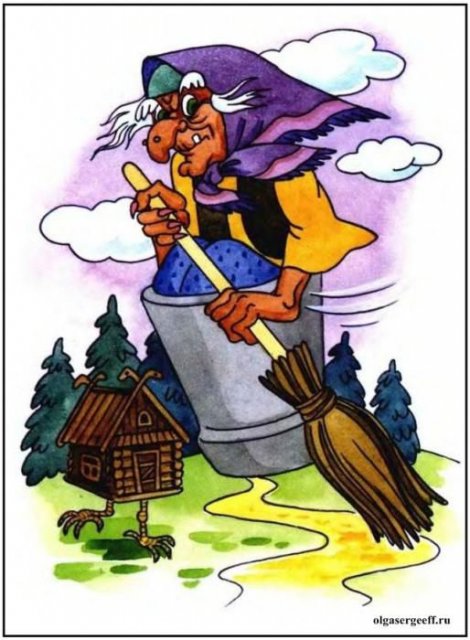 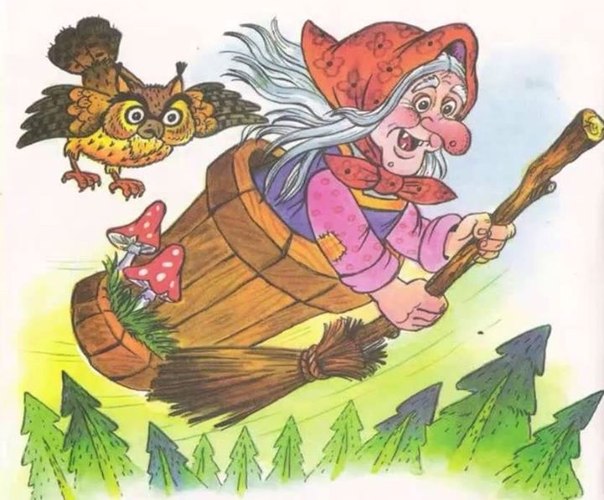 Народные игры:
Салки
 Прятки
Гуси 
Горелки 
 У медведя во бору
Красочки 
Жмурки
Аленушка и Иванушка
Баба Яга
Пчелы
Девочка и медведь
Метелица
-  Вор-воробей
Русская народная игра«Заря-заряница»
Заря-заряница
Заря-заряница
Солнцева сестрица
По полю ходила,
Ключи обронила.
Ключи золотые,
Ленты голубые.
Раз, два – не воронь,
А беги, как огонь!
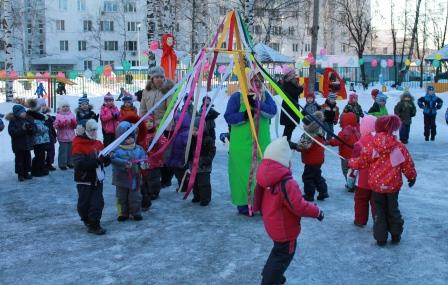 Русская народная игра«Как у дядюшки у Трифона»
А у дядюшки у ТрифонаБыло семеро детей,Семеро сыновейОни не пили, не ели,Друг на друга смотрели.Разом делали, как я!
Игра-развлечение  «Ручеёк»
Эту игру знали и любили еще наши прабабушки и прадедушки, и дошла она до нас почти в неизменённом виде.
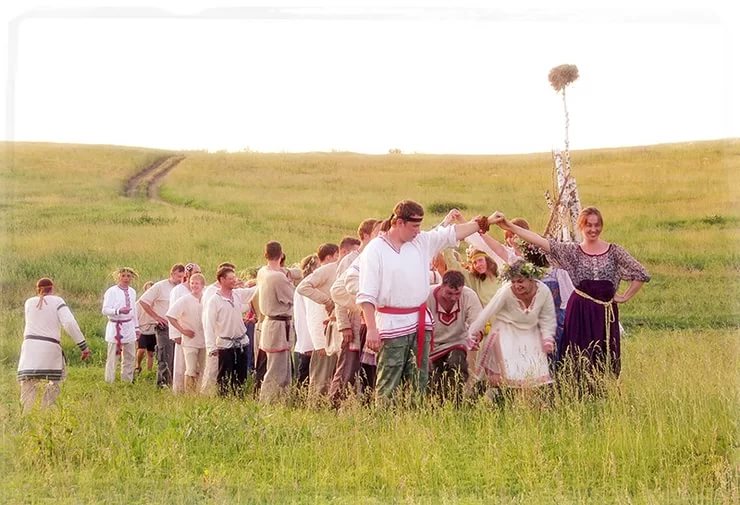 Игра - это источник радости.
Мир детства не может быть без игры. Игра в нашей жизни – это минуты радости, забавы, соревнования.
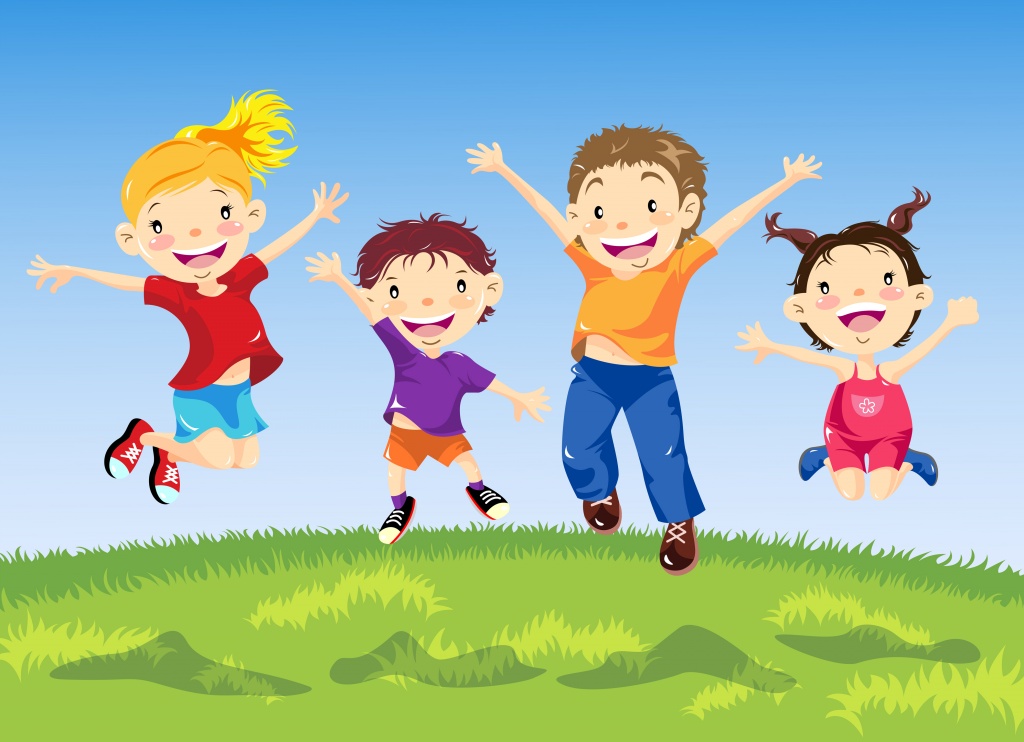